Washington State Drought Response
Osoyoos Lake Water Science Forum
October 09 2015
1
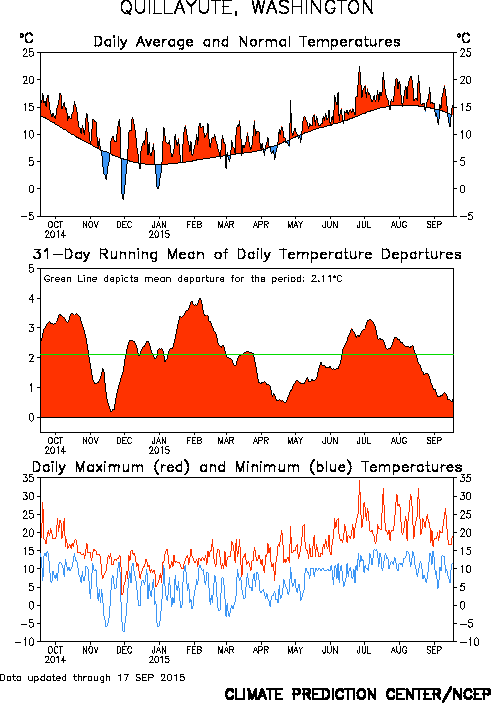 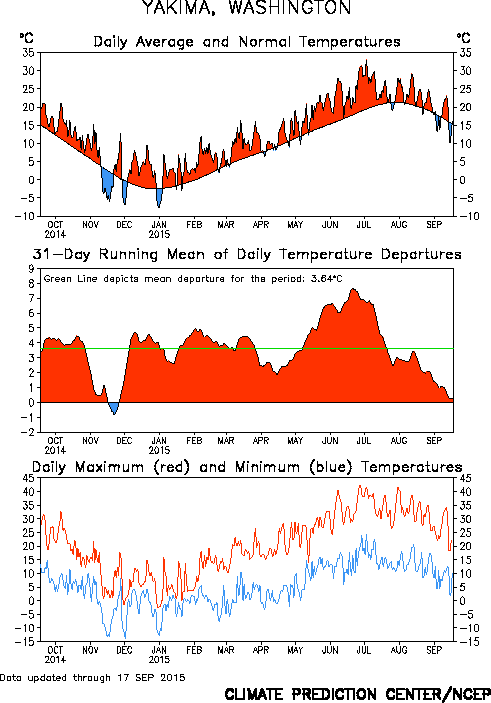 [Speaker Notes: Washington State has experienced above normal temperatures over the past year.   This September was the first month since February 2014 that Seattle experienced below normal average temperatures.     That’s a streak of 18 months.]
Greatest Percentage of Precipitation falling as Rain instead of Snow in the last 65 years  (Olympic Mountains, elev 1400 m)
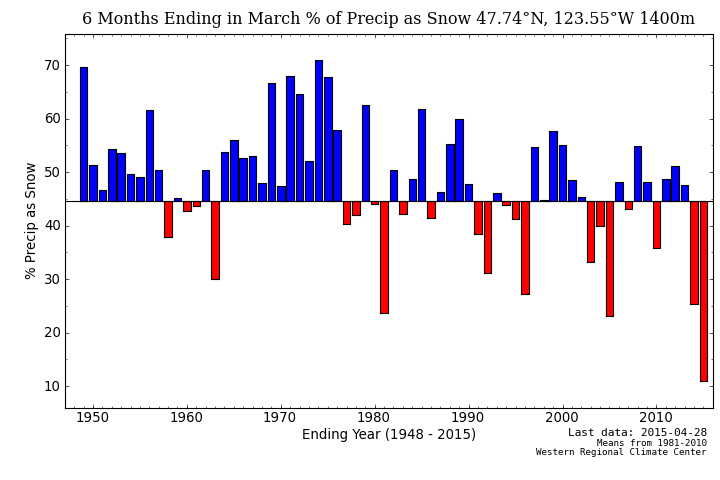 3
Washington State’s Drought Trigger
RCW 43.83B.400
[Speaker Notes: Slide 2: Two parts to designating a drought—insufficient water supply plus hardship.    The makes these decisions thought two committees, one devoted to evaluating and forecasting water supply, which is composed primary of federal and state agencies with water supply forecasting expertise – and another committee, which is charged with evaluating the economic, environmental and public health aspects of the water supply deficit and determining whether those impacts rise to the level of hardship.]
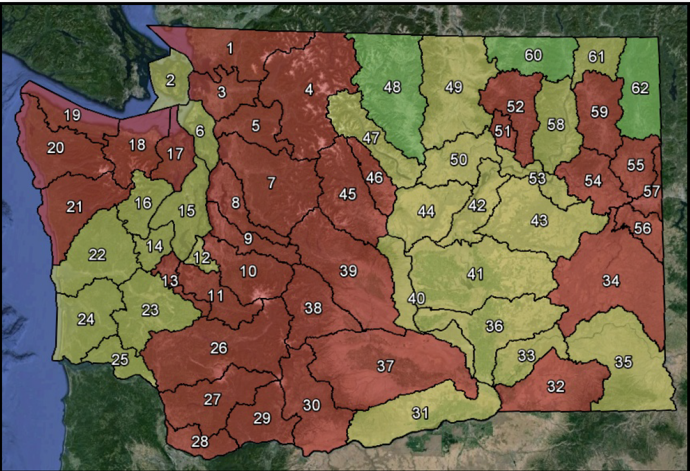 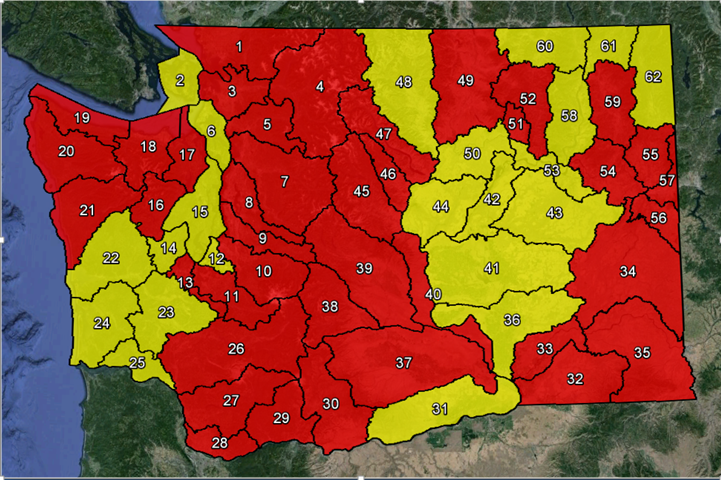 March
April
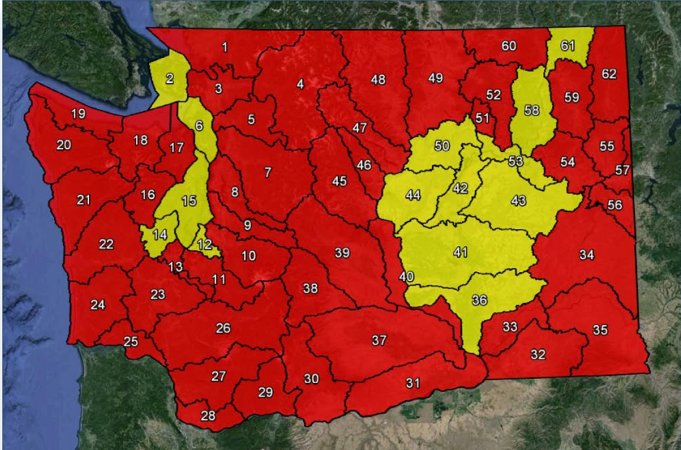 Watersheds Expected to be Below 75 Percent of Normal Water Supply
May
[Speaker Notes: Last Spring the state water supply availability committee evaluated water supply forecasts for all 62 watersheds in the state.  In early March, we were looking at a year where precipitation has been largely normal.      At first it appeared that snowpack dependent watersheds would have below normal runoff.   But as the spring continued, we started experiencing a deficit of precipitation as well, which affected the forecasted volume of runoff.   

Our initial declaration in March was followed by a secondary declaration in April, which expanded the number of watersheds to be in drought status.

By May, 48 of 62 watersheds, or 85 percent of the state’s land area, was projected to have less than 75 percent of normal water supply.   At that point, the State decided to make the state drought declaration statewide.]
Snowpack, Percent of Normal
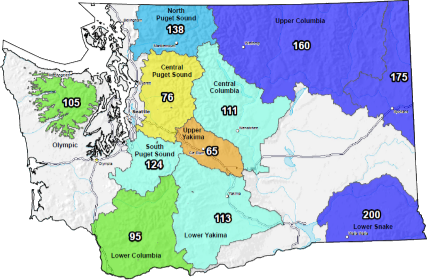 June 4, 2014
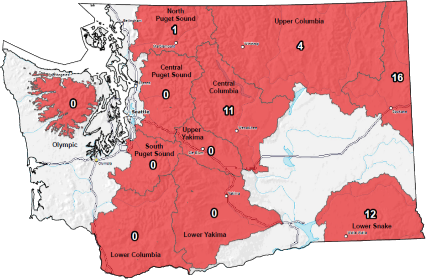 June 4, 2015
[Speaker Notes: Through spring explaining our “snowpack drought.” 

Our rainfall over the winter was normal or above normal -- but we never had significant snowpack.  2015 warmest year on record for the state with June far exceeding typical average temperatures.

From early June this year compared to the first of June last year – Zero percentile snowpack in most river basins this year compared to nearly 100% of normal or more than 100% of normal snowpack in river basins in June 2014. 

Normally, significant accumulations of snowpack would be contributing to flows]
Bogachiel Peak, Olympic Mountains
June 5, 2014
Photos by David Carmody
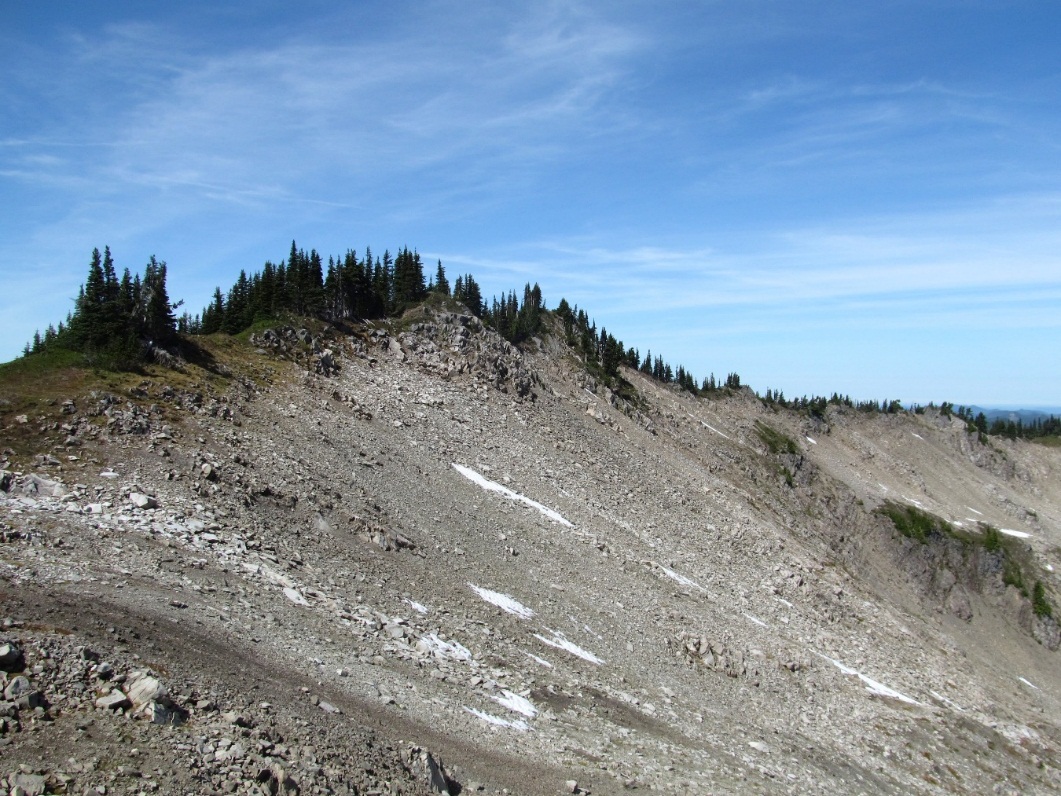 June 6, 2015
[Speaker Notes: Here is an interesting picture contrasting the snow pack at Bogachiel Peak in the Olympic Mountains.  Note that these pictures taken essentially one year apart.    Obviously, 2014 had a better snowpack.    When I look at these pictures, I try to visualize that snowpack as representing a frozen lake that spreads over hundreds and thousands of square miles across the upper watersheds all over the Pacific Northwest.   As the froken lake melts, it becomes streamflow.    This year, in 2015, that lake was essentially gone by early June.]
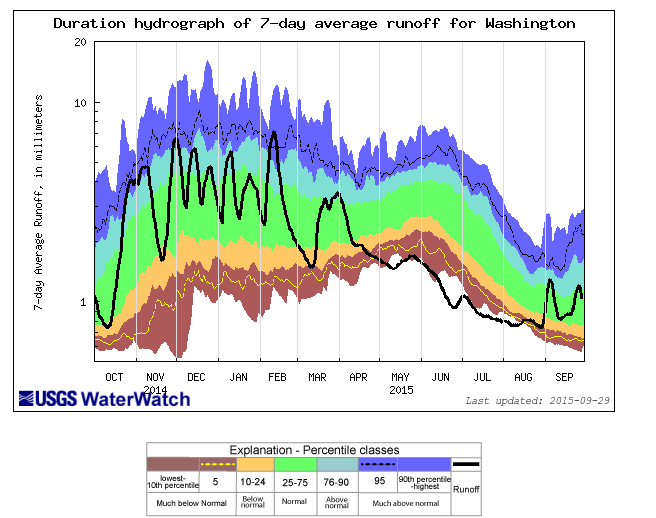 [Speaker Notes: Low snowpack and low precipitation manifested itself in very low streamflows.     This is duration hydrograph for runoff in Washington State for the 2015 water year.    There are several things I want you to notice here.   Our fall and winter flows were normal to above normal.  This is reflective of normal rainfall not being captured as snow.   Also note that normally, our snowmelt peaks in the month of June.   This year, we essentially saw no snowmelt peak in June.   Generally speaking runoff rapidly declined starting late March and continued declining until mid-August, when we experienced some significant rainfall events in Western Washington.    Finally, notice how extremely low our flows were for much of the spring and summer.  For many weeks, this years flows were literally off the charts.]
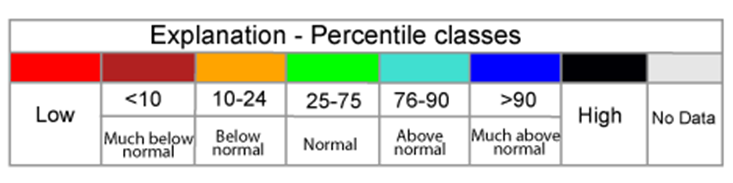 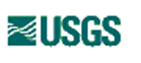 [Speaker Notes: Here’s another way of visualizing flow conditions, this time as broken down by basins.   Note that in April, the Upper Columbia Basin was doing very well, normal to above normal.   But by July it was transformed to much below.   This suggests that the snow came off really fast this year.   For the rest of the state, May through August saw conditons at record low and much below normal.   This is reflective of little to no snowpack.  We started seeing some improvement in August and September, thanks to precipitation.]
Ecology Drought Response
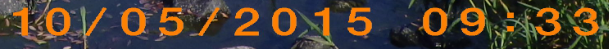 Reports of fish stranding in some rivers
High water temperatures, some hatcheries letting fish go early, diseased and dead sockeye and sturgeon in the Columbia R.
Widespread fishing closures
Siebert Creek  May 27, 2015 Clallam County, WashingtonSalmon migration blocked
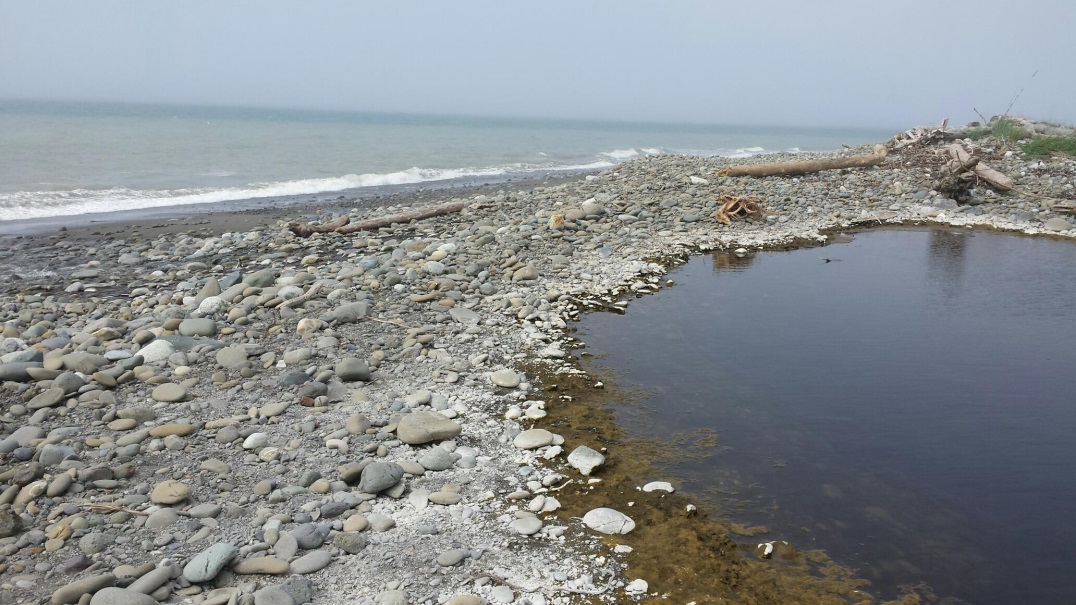 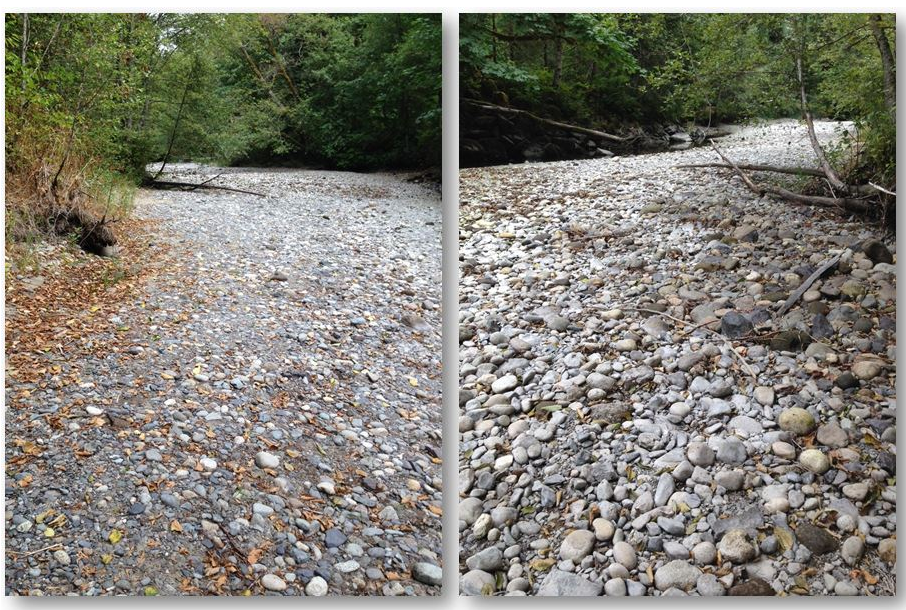 Squire Creek, Stillaguamish Basin, August 2015
[Speaker Notes: Here we have a couple pictures of Squire Creek, which is tributary to the Stillaguamish River in the Snohomish Basin north of Seattle.    Obviously, this is an extreme example of low streamflow.   In fact, there is no streamflow whatsoever.   It is these kinds of scenes that truly trouble me  -- small tributaries, with no upstream storage.   What is the remedy for such streams in a drought year?]
Drought Impacts for Agriculture
Progressively reduced allocations in the Yakima Basin
Reports of crop losses and crop stress, lower fruit quality and berry size, estimated at more than $1 Billion
Curtailment in some watersheds to protect senior water rights
[Speaker Notes: Washington State has 1.8 million acres of irrigated agriculture.    Seventy-five percent of those areas are supplied by surface water, and thus agriculture is especially vulnerable in years of drought to a reduction in water supply.   

We’re still trying to figure our the extent of agricultural losses.    Not all farmers suffered this year.  If they had water, they were fine, though even some of those farmers had to manage heat stress.   But if they did not have water, perhaps because of junior water right status, then their allocation may have been reduced or cut off entirely.]
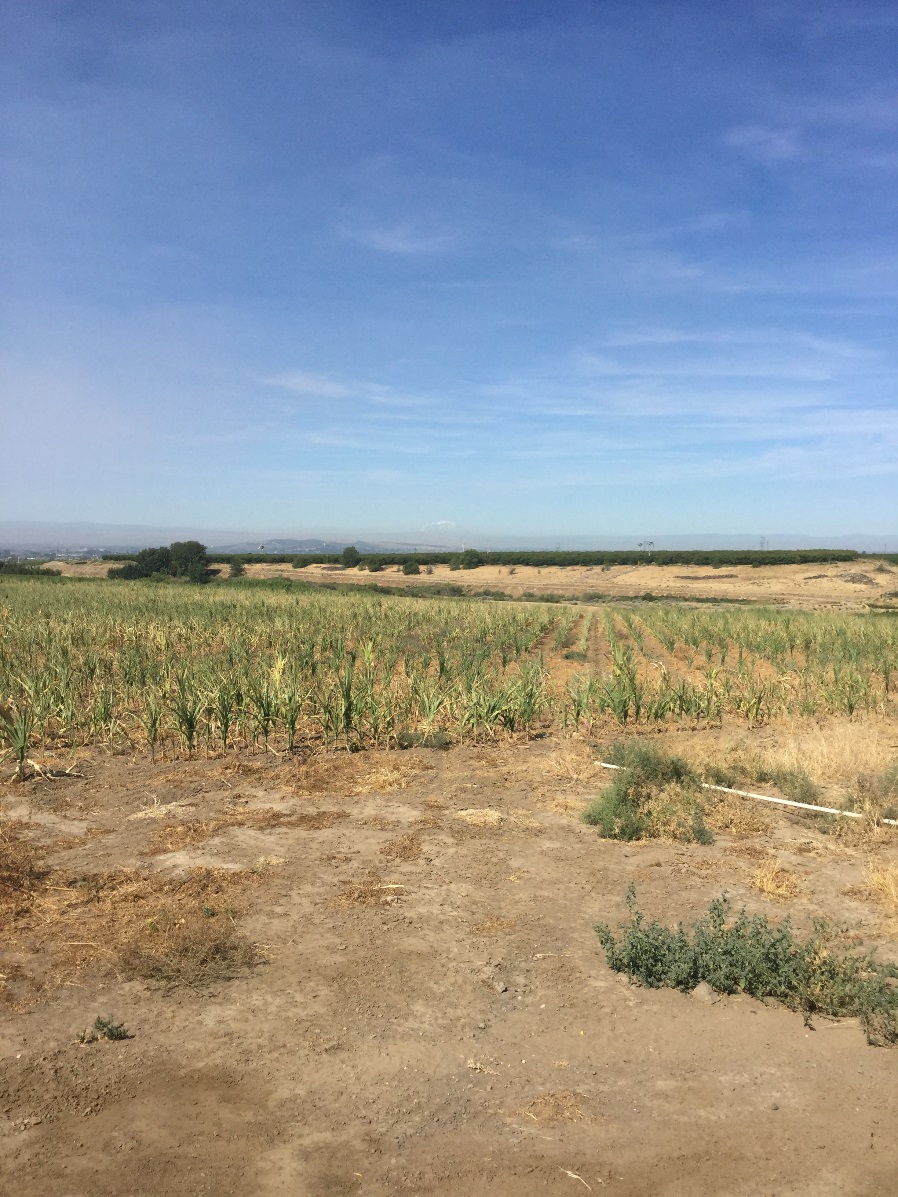 Yakima Valley Corn -- August 2015
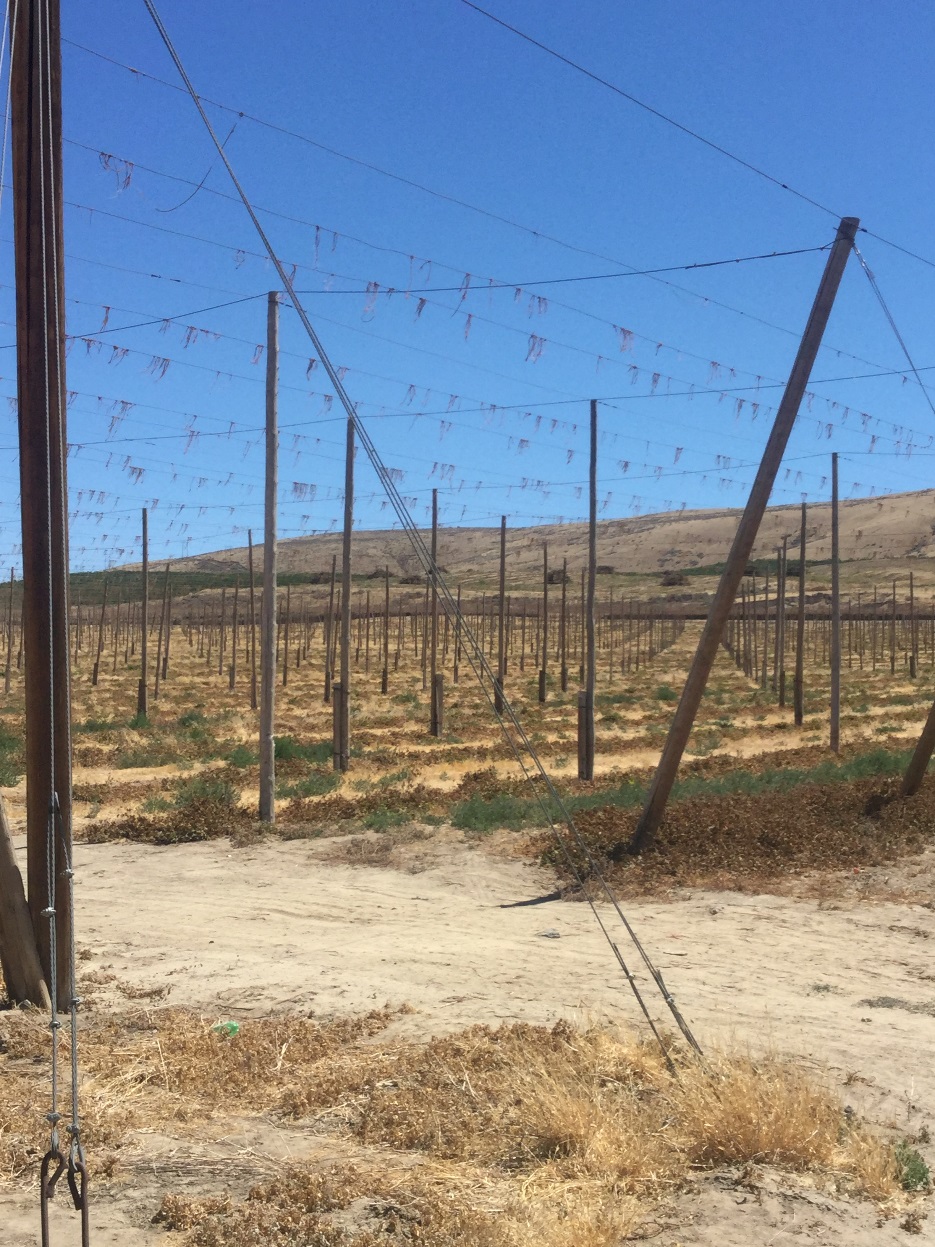 Yakima Valley Hops -- August 2015 
[Speaker Notes: Here we have a picture of two rather stressed-looking fields from the Roza District in the Yakima Basin, one showing corn and one showing hops.  There are two things I want you to think about.   One of these crops is annual, the other perennial.   Presumably, the farmer who planted corn will, assuming next year is a better year, recover quickly.   But the hop grower is going to take longer to recover.  He or she might need a few years to get up in production.  So you can see that some growers are more vulnerable than others to the interruption of water supply.   The other thing you should notice is that off in the distance, you can see green trees that, at least from this distance, don’t appear to have failed.    Why did they succeed?    Senior water rights?]
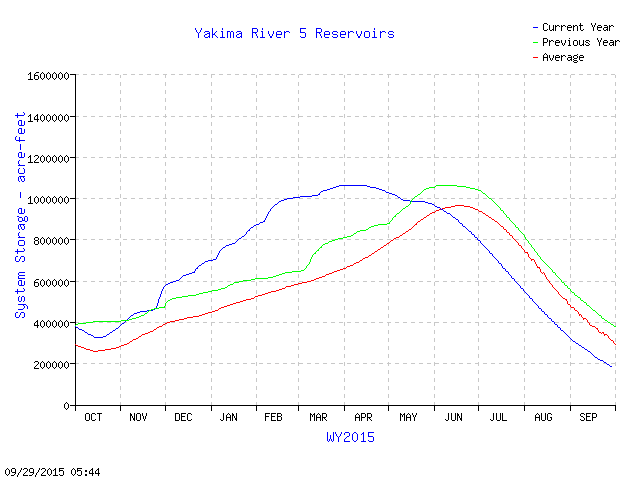 [Speaker Notes: The Yakima Project, consisting of five reservoirs, supplies the Yakima Valley with irrigation water.   Here are three years showing total system storage for the last year, the previous year and the average year.   This year, the Bureau filled up the reservoirs much earlier than average.  They did that by capturing rain rather than waiting for snowmelt.    But you’ll notice that this year’s success was somewhat short lived.  By April 15, when the reservoirs are still refilling in normal years, the Bureau was already on storage control.   That is, inflows to the project were less than downstream obligations, so the reservoirs were being drawn down.   Normally drawdown doesn’t being until mid-June.

At the end of the water year, the reservoirs were at about 150,000 acre feet, or about 200,000 acre feet less than last year.   The reduced volume of carry over is a concern, in light of forecasts for a warmer, drier winter.]
Water systems have been impacted
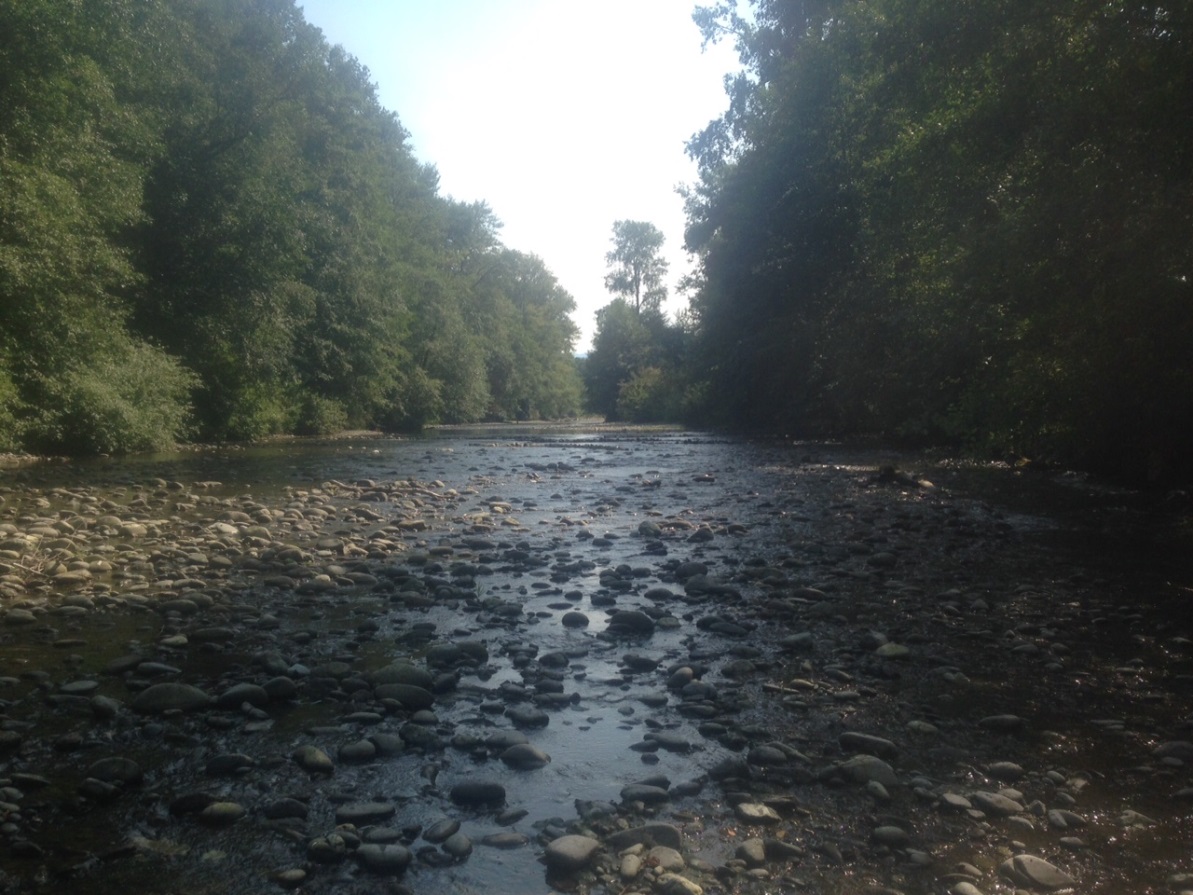 Low Flow RemediationDungeness RiverAugust 11-12, 2015
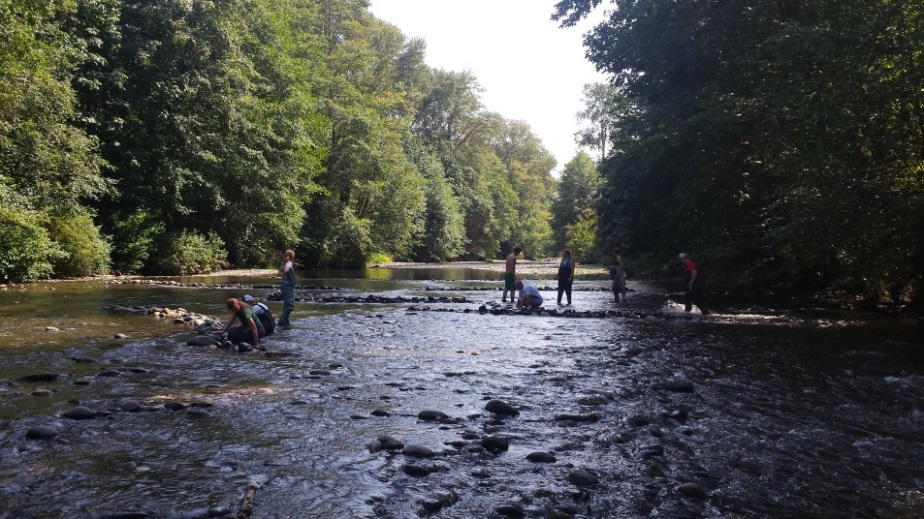 Flows downstream from Woodcock Road before the project were too shallow for fish to swim.
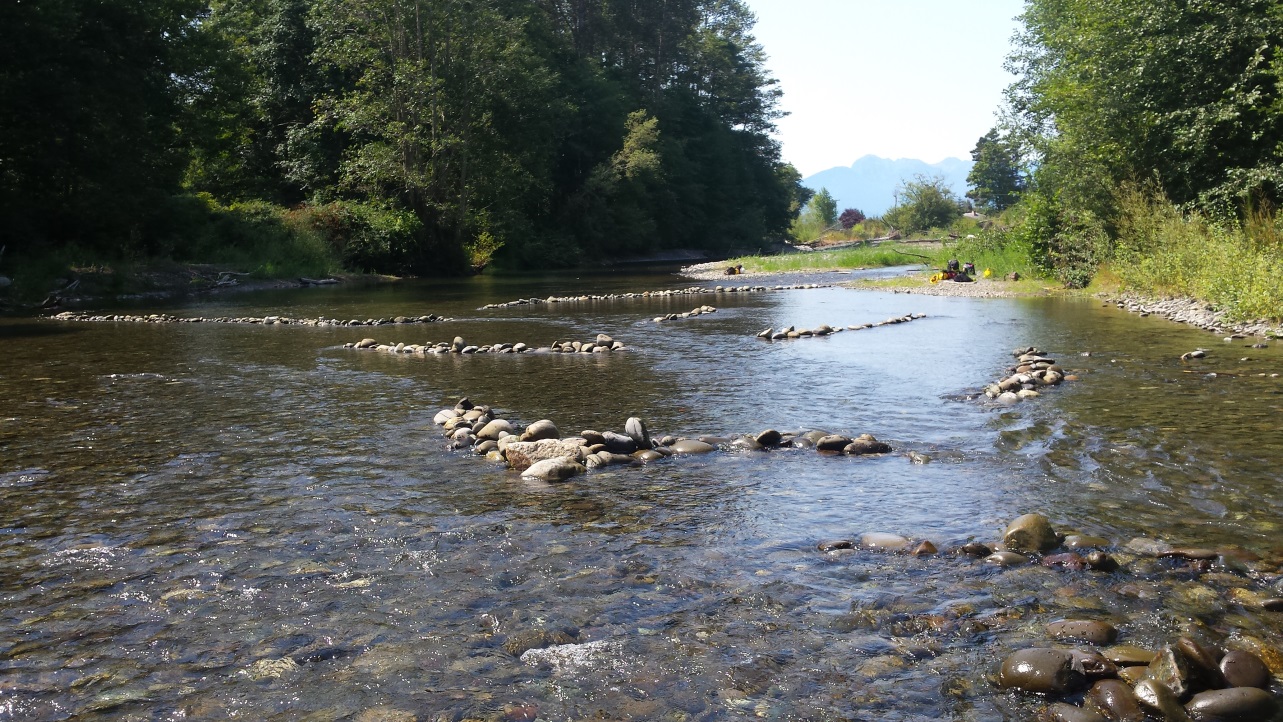 Upper right: Crew builds rock structures to concentrate flow downstream from the Woodcock Road bridge

Lower right: Flows are concentrated in the stream from upper left to lower right and are deep enough for fish migration
Low Flow RemediationDungeness RiverAugust 11-12, 2015
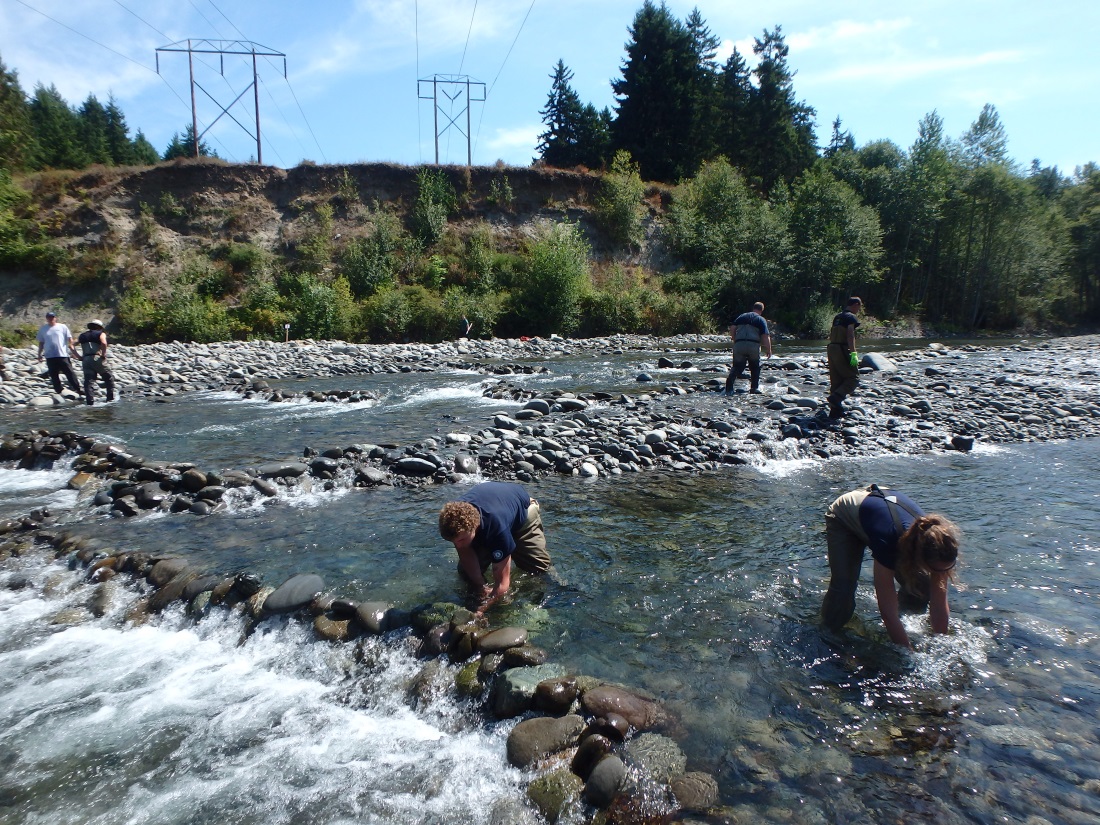 Left: Crew builds rock structures to concentrate flow at the powerlines site
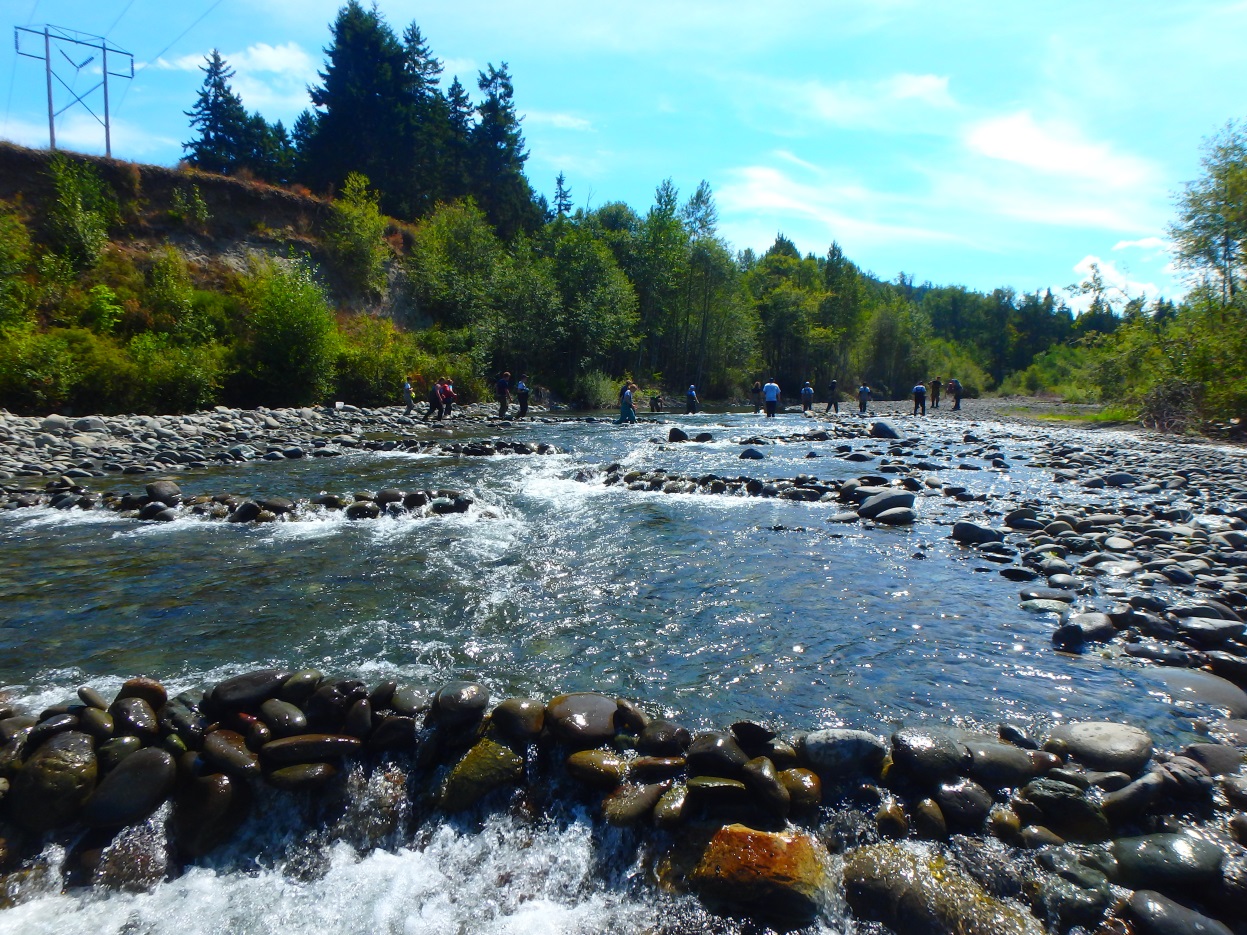 Right:  Flow is concentrated down the center channel with riffles deep enough for fish to pass and resting pools between
Many thanks to staff of WDFW, Jamestown s’Klallam Tribe, & Ecology’s Washington Conservation Corps
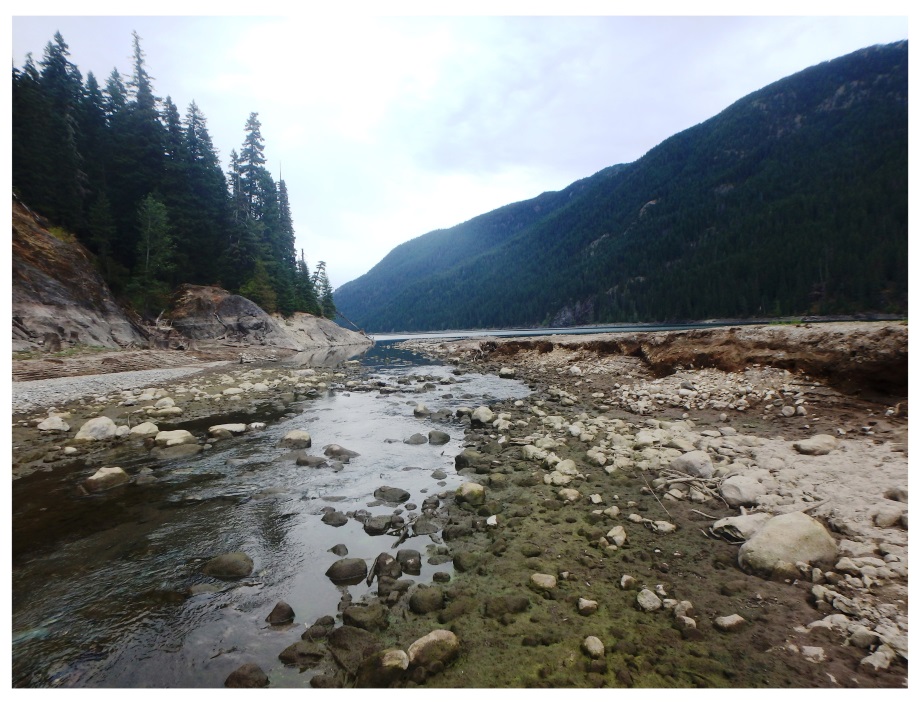 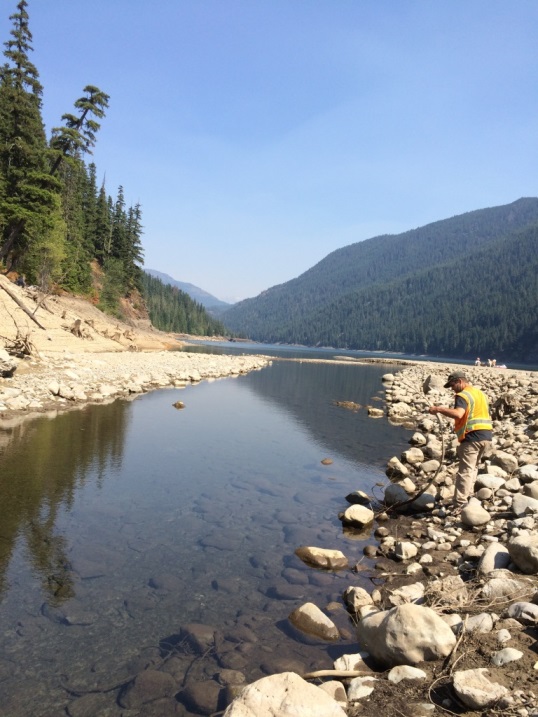 Box Canyon CreekMouth atLake KachessSummer 2015
August 3
August 19
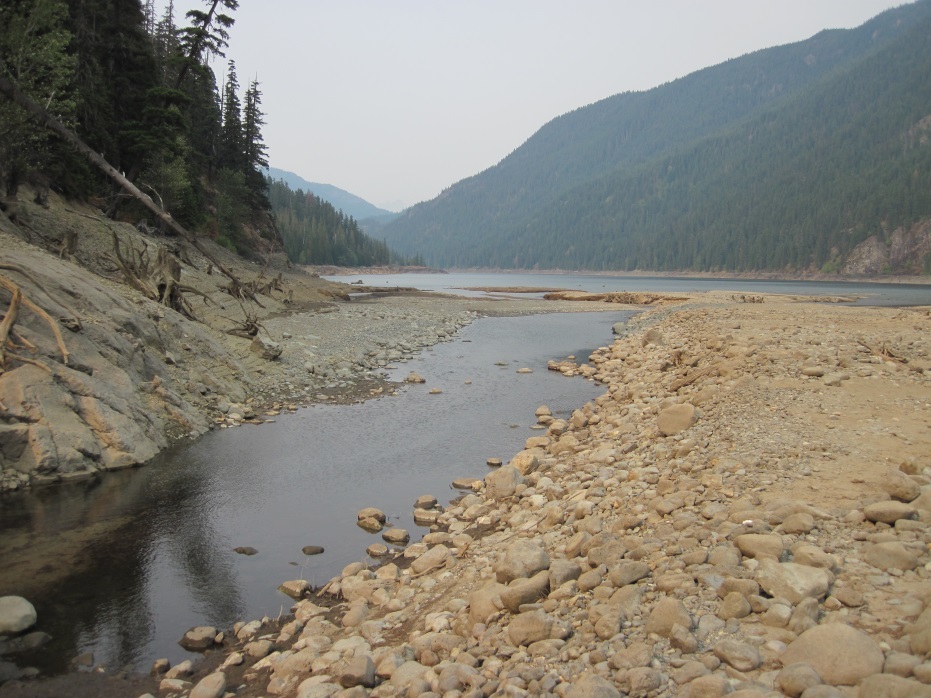 August 26
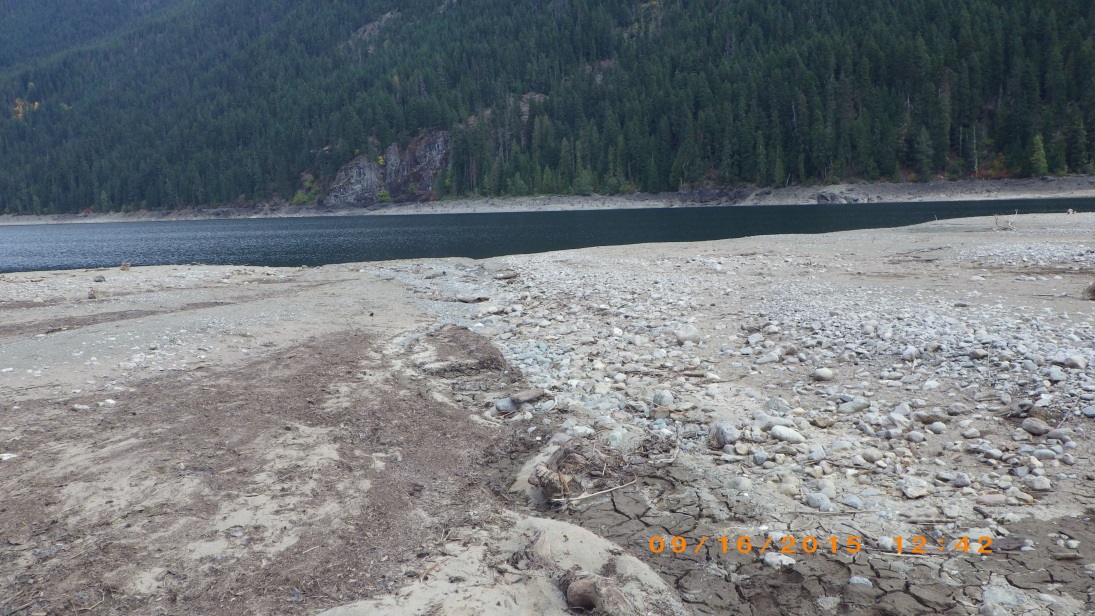 September 16
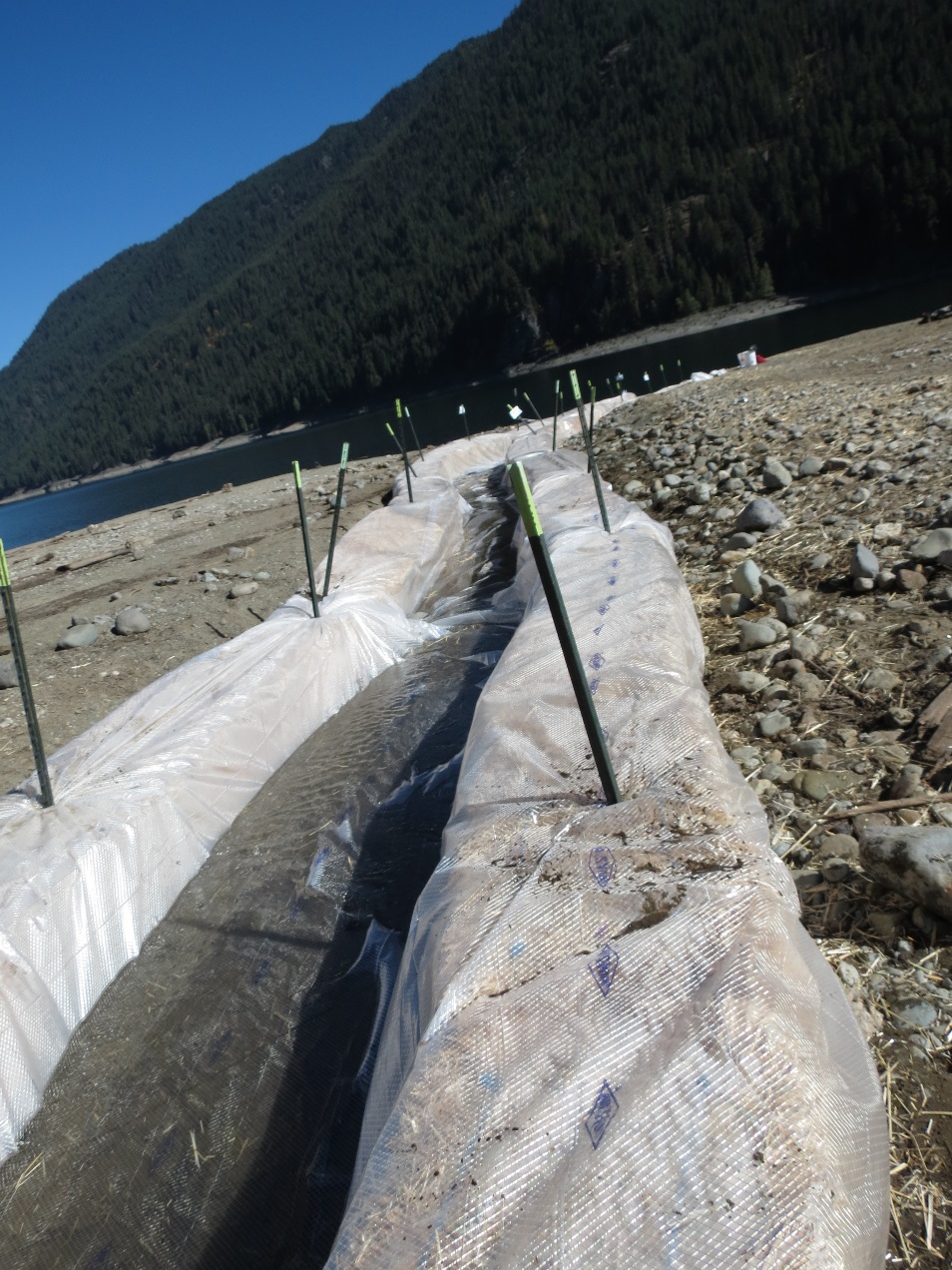 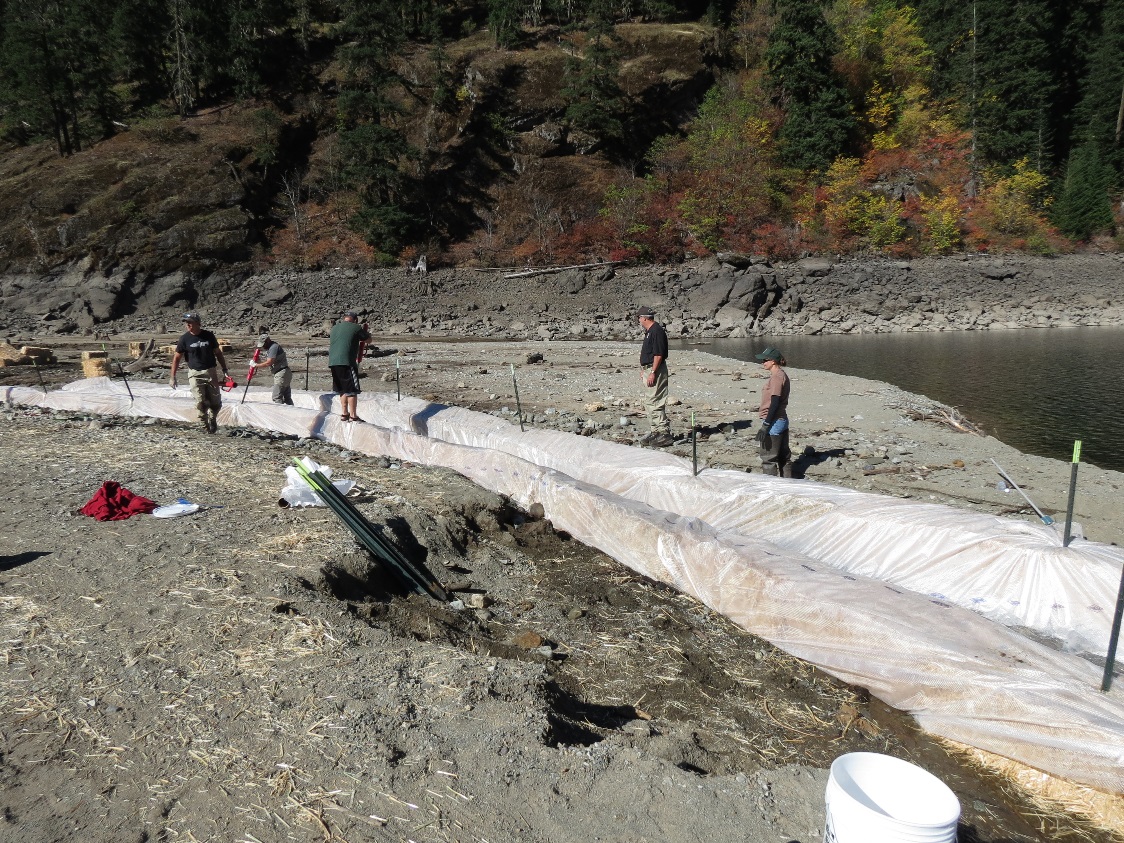 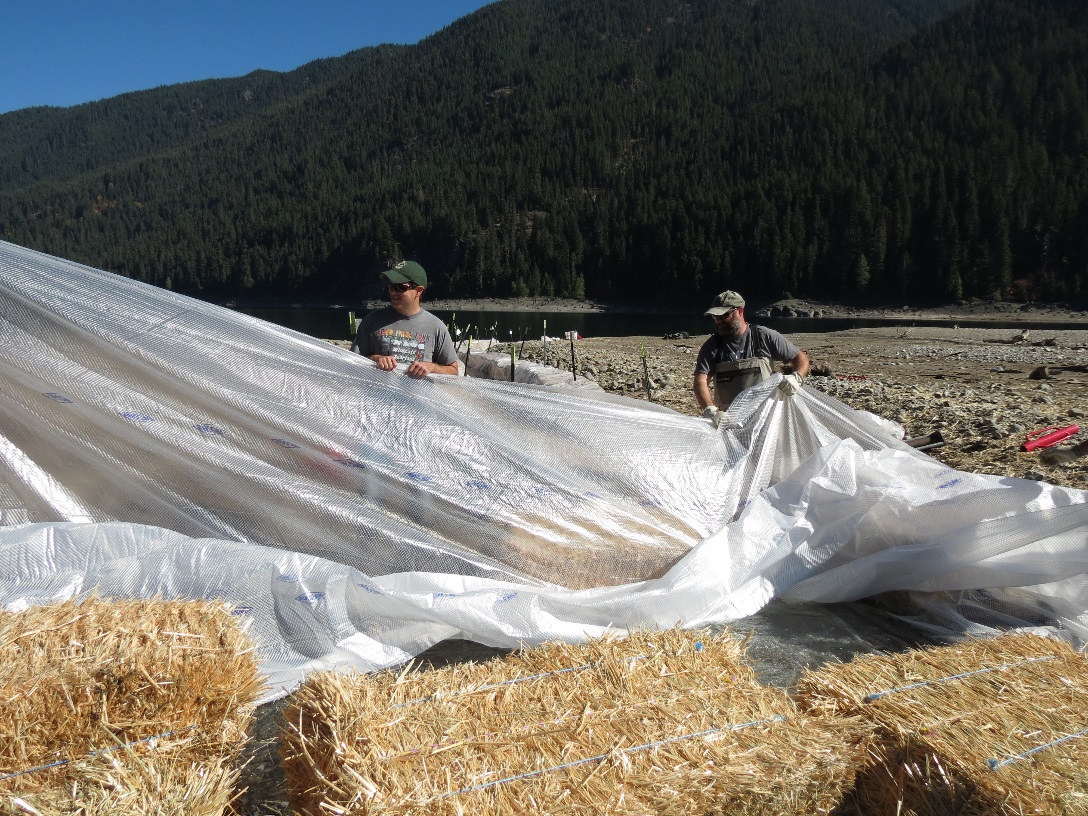 What do we expect for next year?
Model Average Projections for Winter (Dec-Feb)
                     Relative to 1981-2010 Normal
Temperature (deg C)                         Precipitation (mm/day)
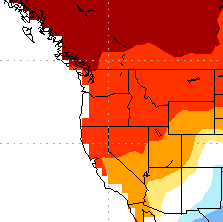 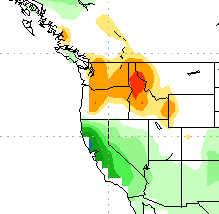 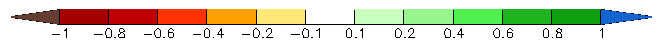 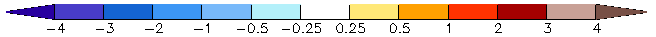 [Speaker Notes: From a temperature anomaly perspective, the latest set of predictions from the NMME are indicating air temperatures on the order of 2°C (3.6°F) greater than normal during January through March 2016. By comparison, in 2015 average temperatures were 2.6°C (4.8°F) above normal (1982-­‐2010) for the same months. 

Forecasting precipitation is more fraught with peril.   And the climate experts tell us there is much less certainty regarding precipitation forecasts – during El Niño or any other year.   

However, I would like you to note, in particular, the greatest precipitation deficit is forecasted for the northern Rockies where originate the Columbia and Snake Rivers.   This suggests this area in particular could suffer from below normal snowpack.]
What are we doing to prepare for next year
Questions?For More Information:
Jeff Marti
Department of Ecology – Water Resources Program
(360) 407-6627
Jeff.marti@ecy.wa.gov
Drought Monitor 2015
March 3
February 3
April 7
January 6
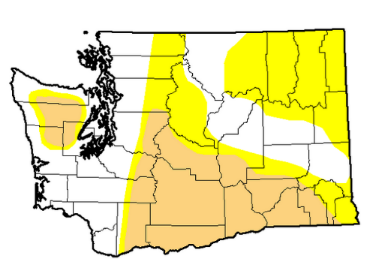 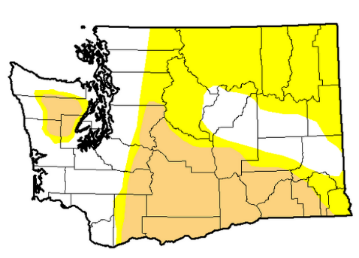 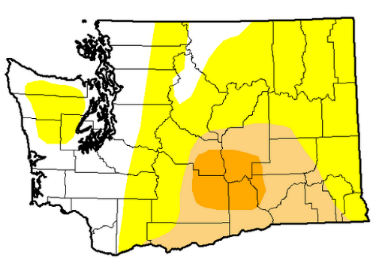 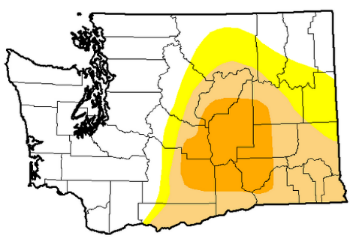 August 11
May 5
June 2
July 7
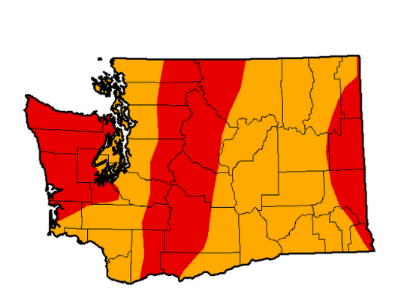 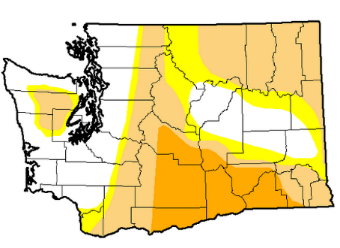 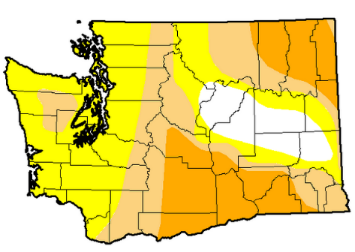 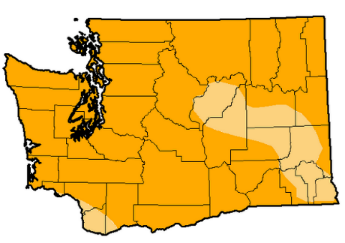 August 25
September 8  thru 28
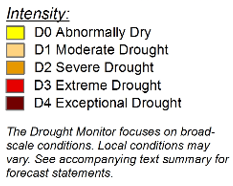 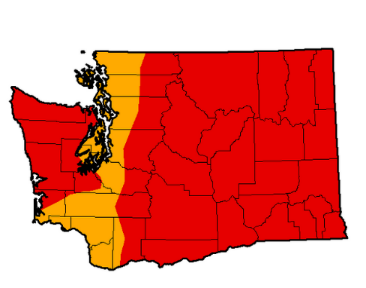 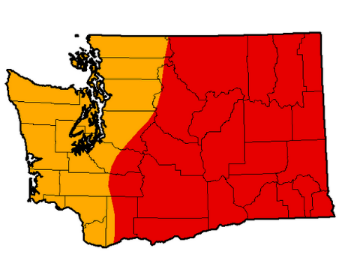 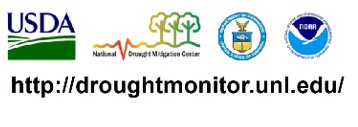 [Speaker Notes: What you see here are snapshots of Washington State’s drought conditions, as depicted in the federal Drought Monitor.    Dark orange is Severe Drought and Dark Red is Extreme Drought.   The steady deterioration reflects the growing precipitation deficit over time and reports of low streamflow impacts.  At its late August peak,  about 86 percent of Washington was in a state of Extreme Drought this summer, the worst drought condition since the Drought Monitor came into existence in 2000.    Presently, all 39 of Washington State’s counties qualify for federal drought disaster assistance.]
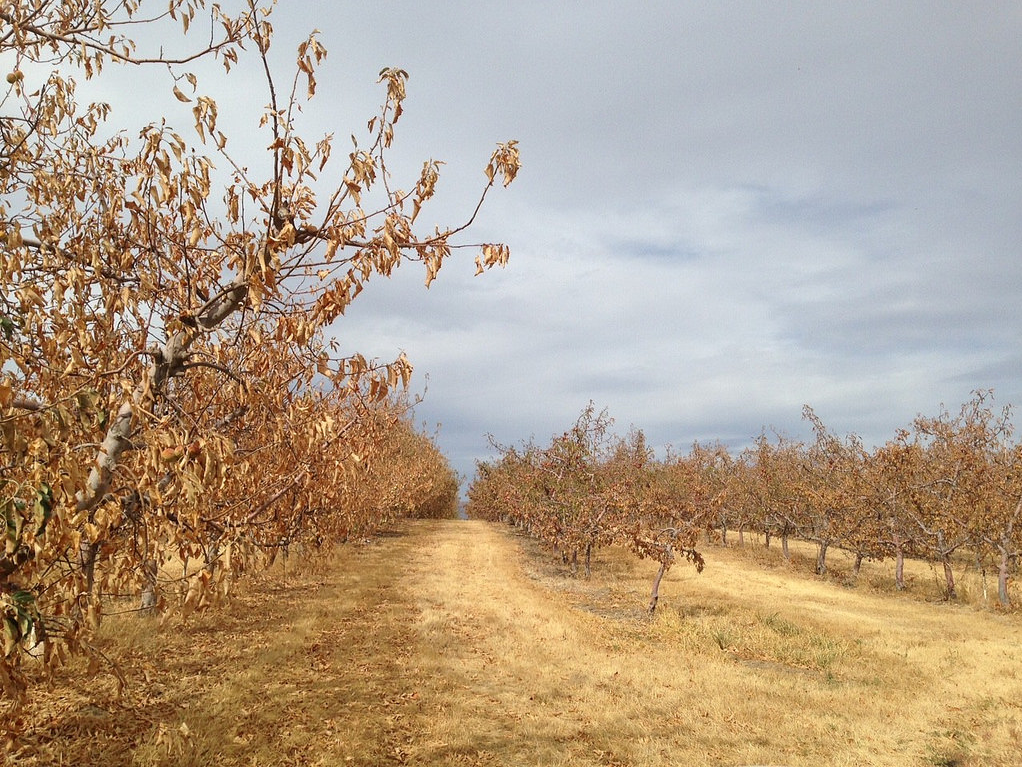 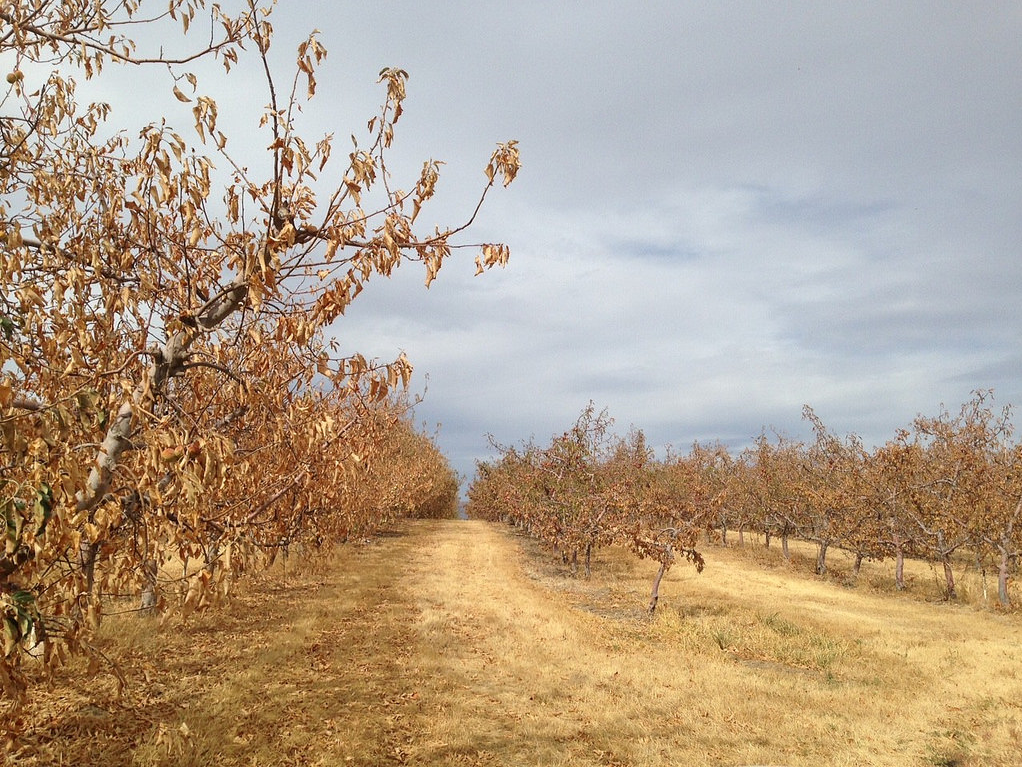 Apple trees dry and brittle Roza Irrigation District, Benton County
[Speaker Notes: September 2015 - Apple trees dry and brittle for lack of water on Roza land near Prosser in Benton, County.]
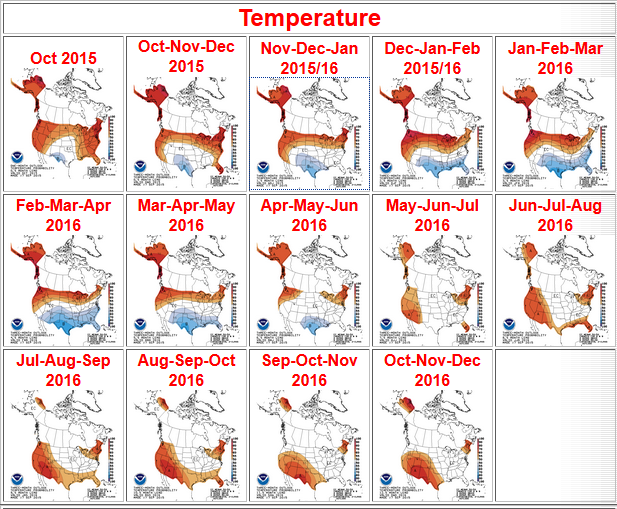 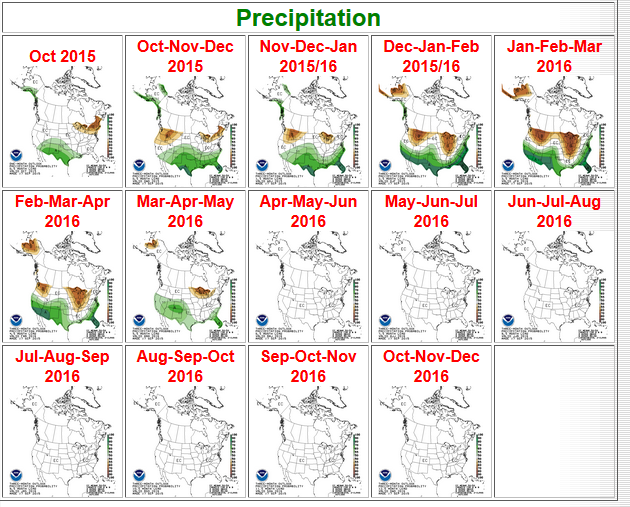 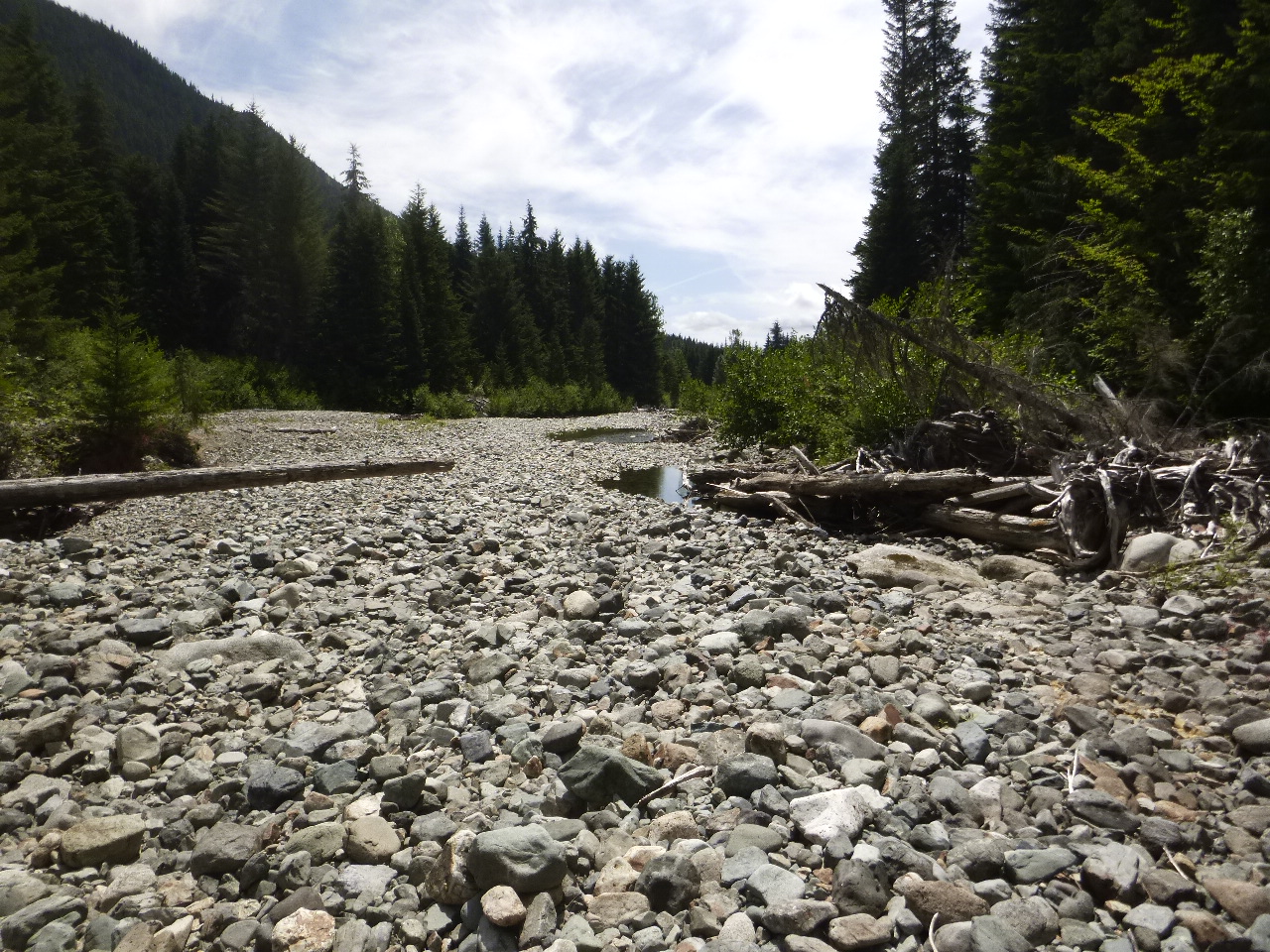 Gold Creek DewateredIsolated Ponds Entrap FishJuly 21, 2015
Bull trout in rocks
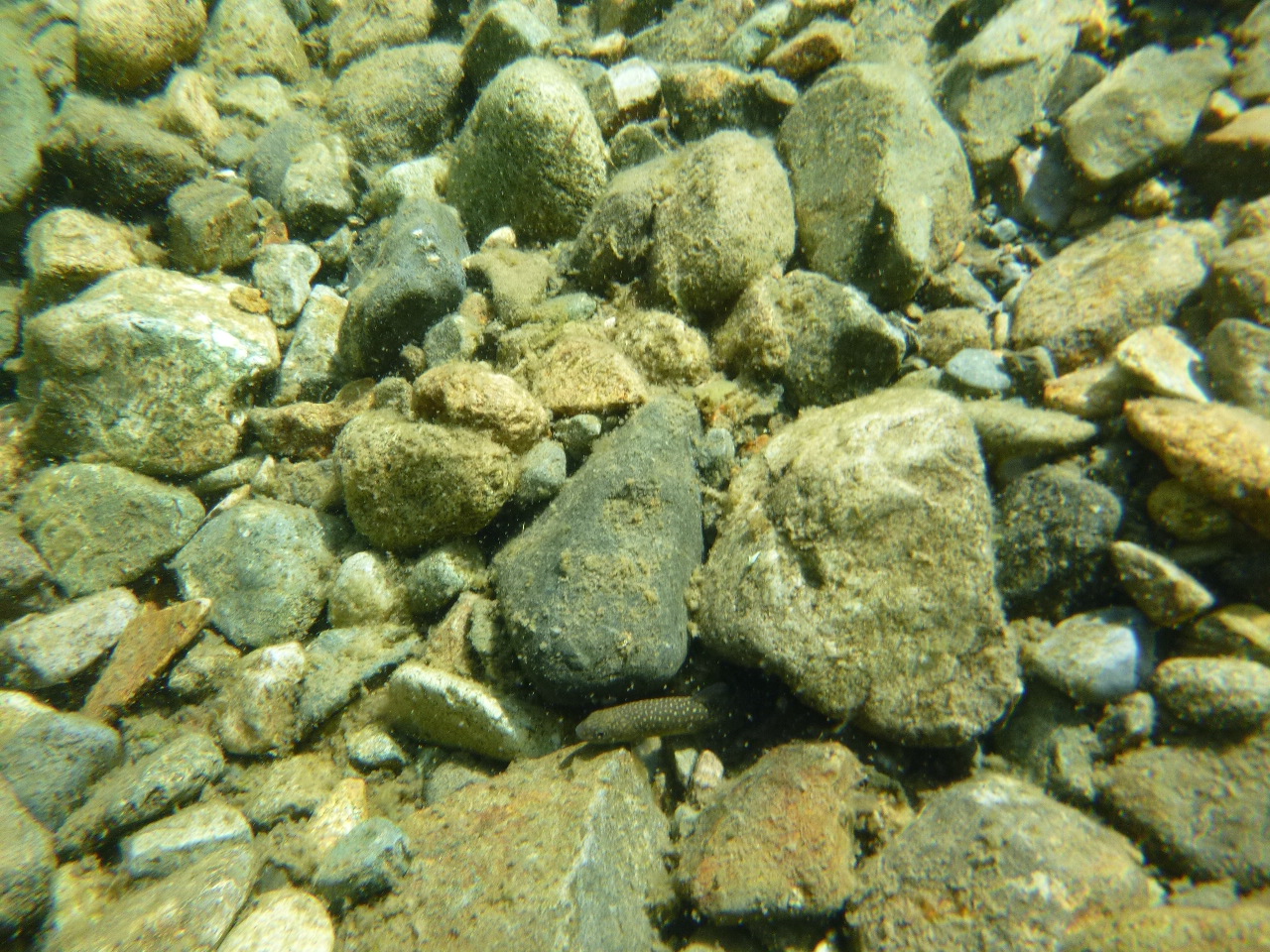 Gold Creek (Kittitas County) was dewatered into 17 isolated ponds from river mile 1.56 down to its confluence with the outlet channel.  Entrapped fish were identified to species, temperatures were taken in each pool, and many fish were moved up- or downstream to cool and connected waters. Survey staff found evidence of predation at many of these ponds.
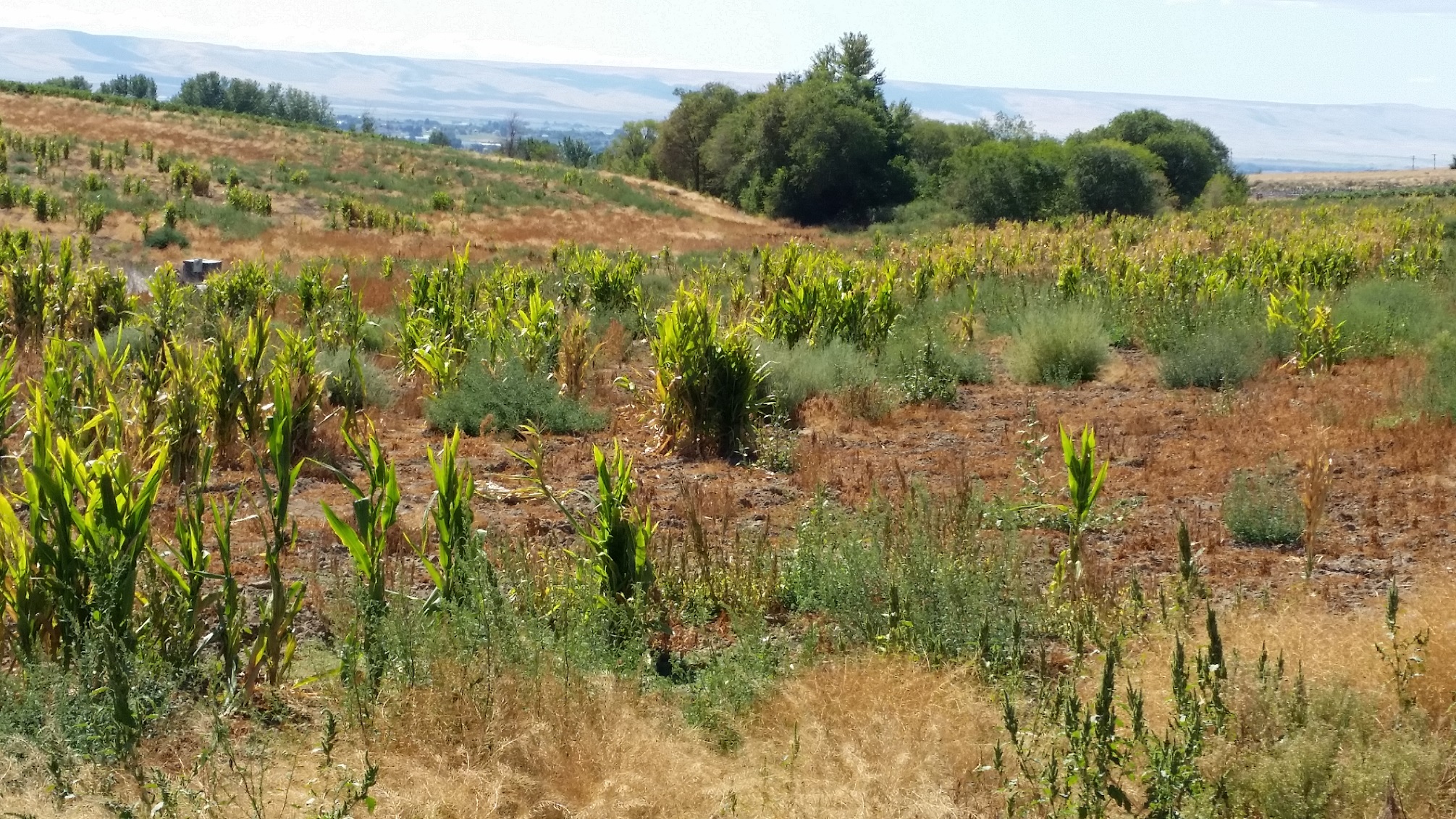 Fallowed Corn Field, Yakima County September 2015
[Speaker Notes: A timothy hay field in the Kittitas Reclamation District goes into early dormancy in August. The only green vegetation in this field are unwanted weeds that are moving in. There was only enough irrigation for one cutting instead of the normal two. Badger Pocket - Kittitas County. September 7, 2015 photo by Melissa Hansen]
Examples of emergency grants
Drought Declaration Status
Set to expire Dec 31
Governor may extend for additional year
Will consult the Water Supply Availability Committee/Executive Water Emergency Committee
Advantages to moving early
The Legislature provided $16 million for drought response for biennium
For projects that:
Can be implemented this year
Do not expand water use (existing legal water right)
Include 50 percent matching funds, unless for a public water system project in a community that is “fiscally disadvantaged”
We are projecting that a little less than half of the funding will be used this year
Concern about next year
[Speaker Notes: So far we have committed $350,000 for leases to enhance flows. We anticipate another $625,000 for leases from Sunnyside irrigators to aid the Roza Irrigation District. We have a grant program with a 50% cost share requirement and have received several applications for communities. 

- We will be providing funds to state Fish & Wildlife for fish hatching and obstruction removal.]
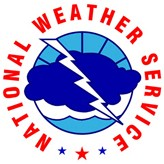 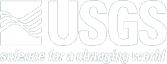 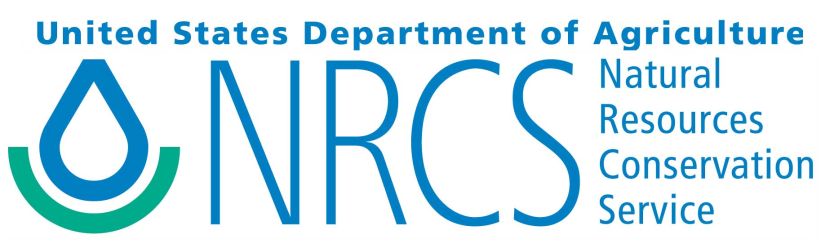 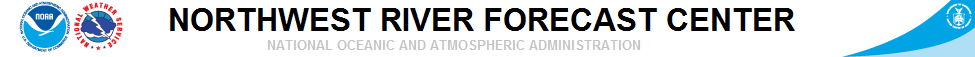 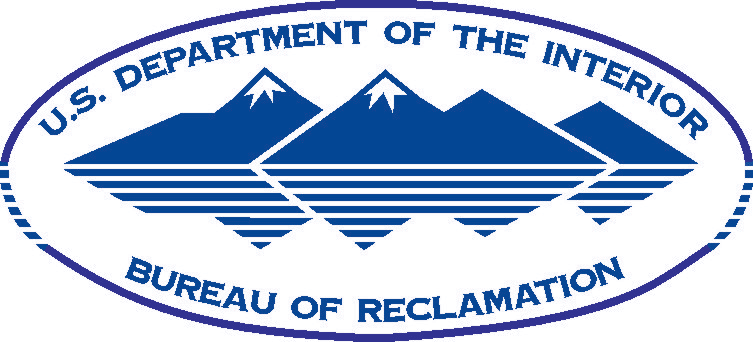 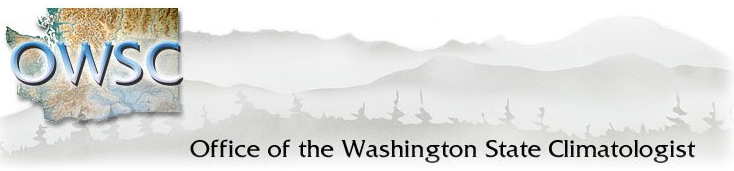 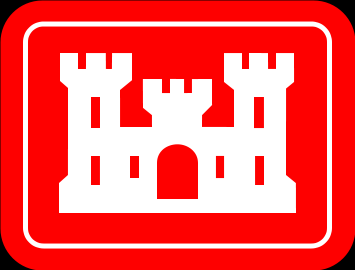 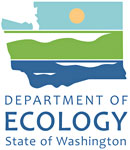 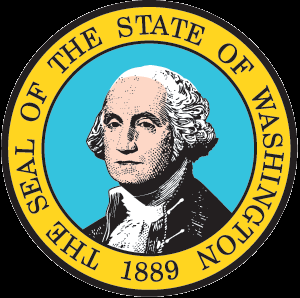 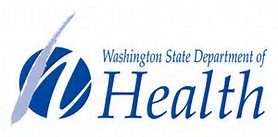 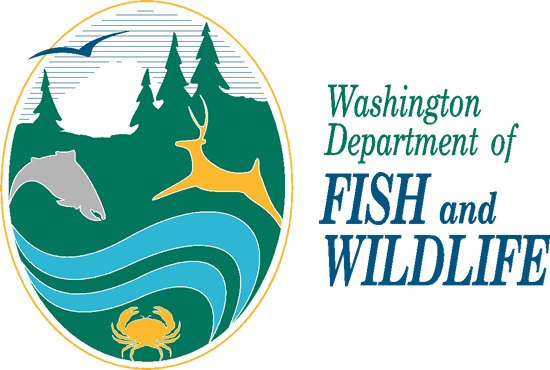 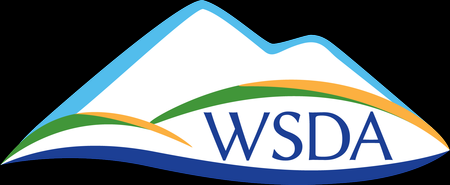 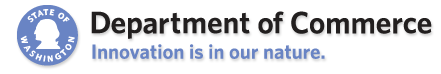 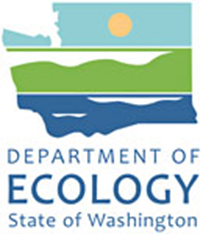 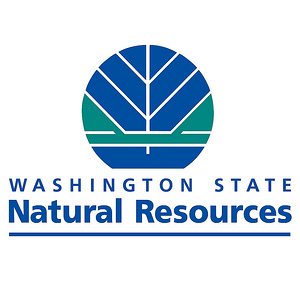 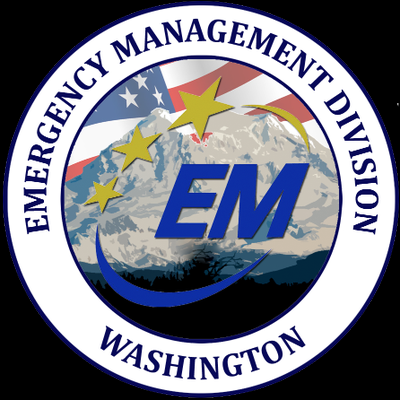 U.S. Drought Monitor Statistics Graph  (2000 – present)
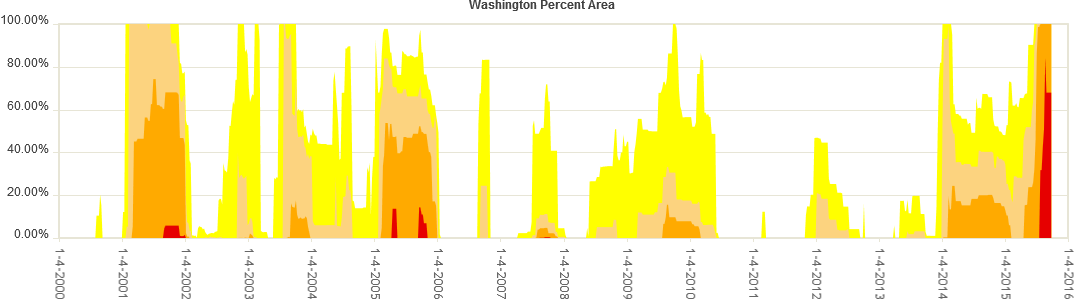 October thru March 2015
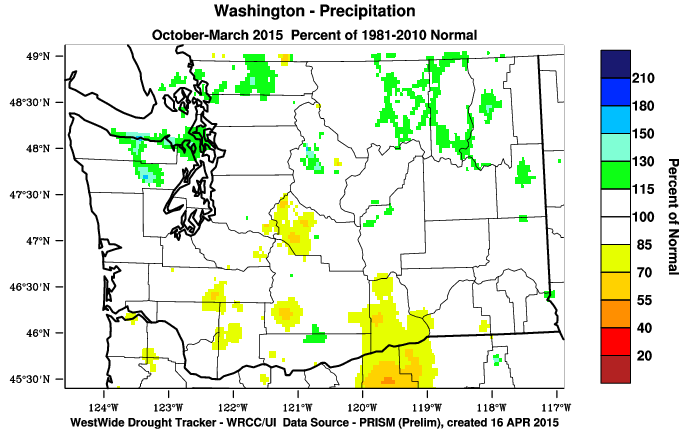 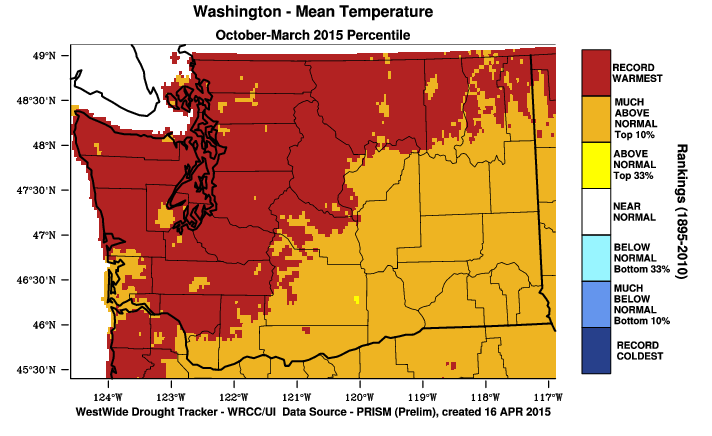 May thru June 2015
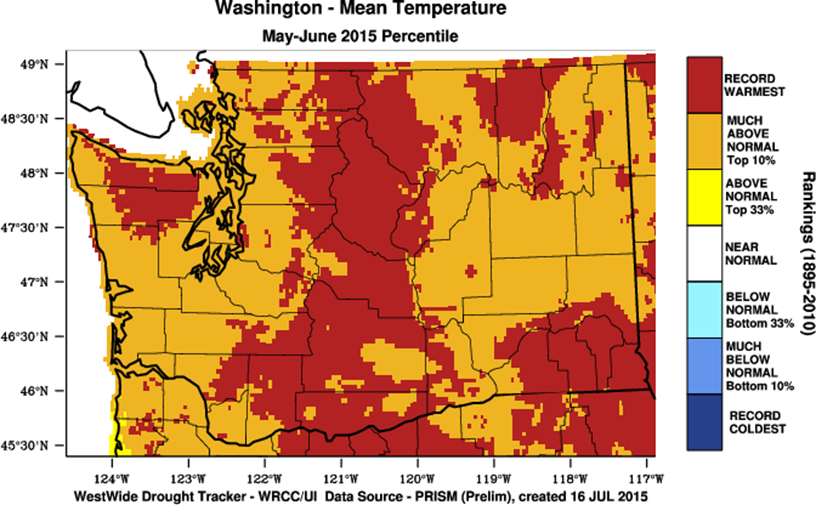 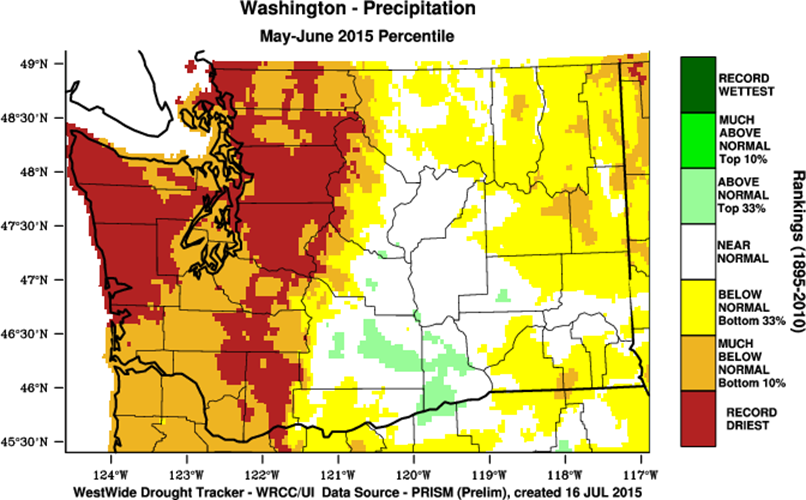 38
Greatest Percentage of Precipitation falling as Rain instead of Snow in the last 65 years  (Olympic Mountains, elev 1400 m)
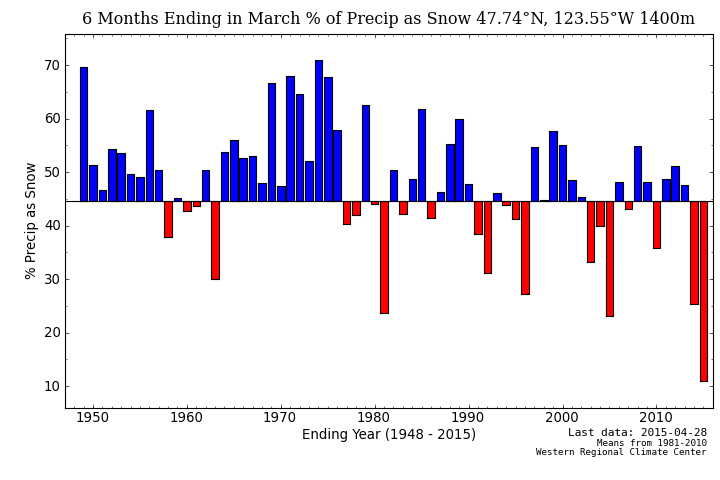 39